APWH Period 1: Technological and Environmental Transformations to 600 B.C.E.Textbook: Part I: Origins – From Hunting and Gathering to Civilizations, 2.5 Million-1000 B.C.E
Chapter 1: From Human Prehistory to the Early Civilizations
APWH Key Concepts and Themes
Key Concept 1: Technological and Environmental Transformations, to c. 600 B.C.E
1.1 – Big Geography and the Peopling of the Earth
1.2 – The Neolithic Revolution and Early Agricultural  
             Societies

Themes:
1 – Interaction between Humans & the Environment    
      (migration/settlement/technology)
2 – Development & Interaction of Cultures (culture defined)
4 – Creation, Expansion & Interaction of Economic Systems 
      (agricultural/pastoral production)
5 – Development & Transformation of Social Structures 
      (gender roles & relations/family & kinship)
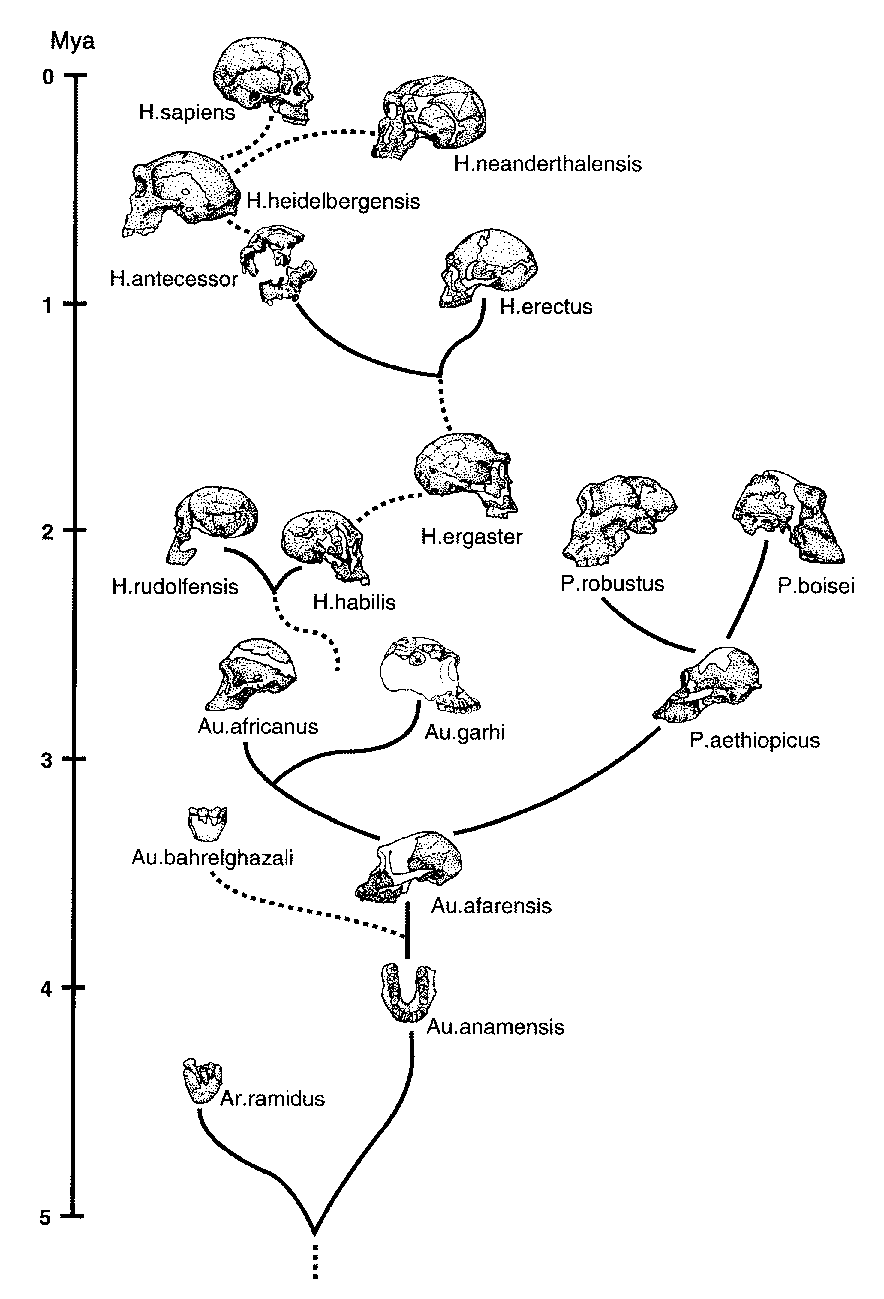 Human Origins
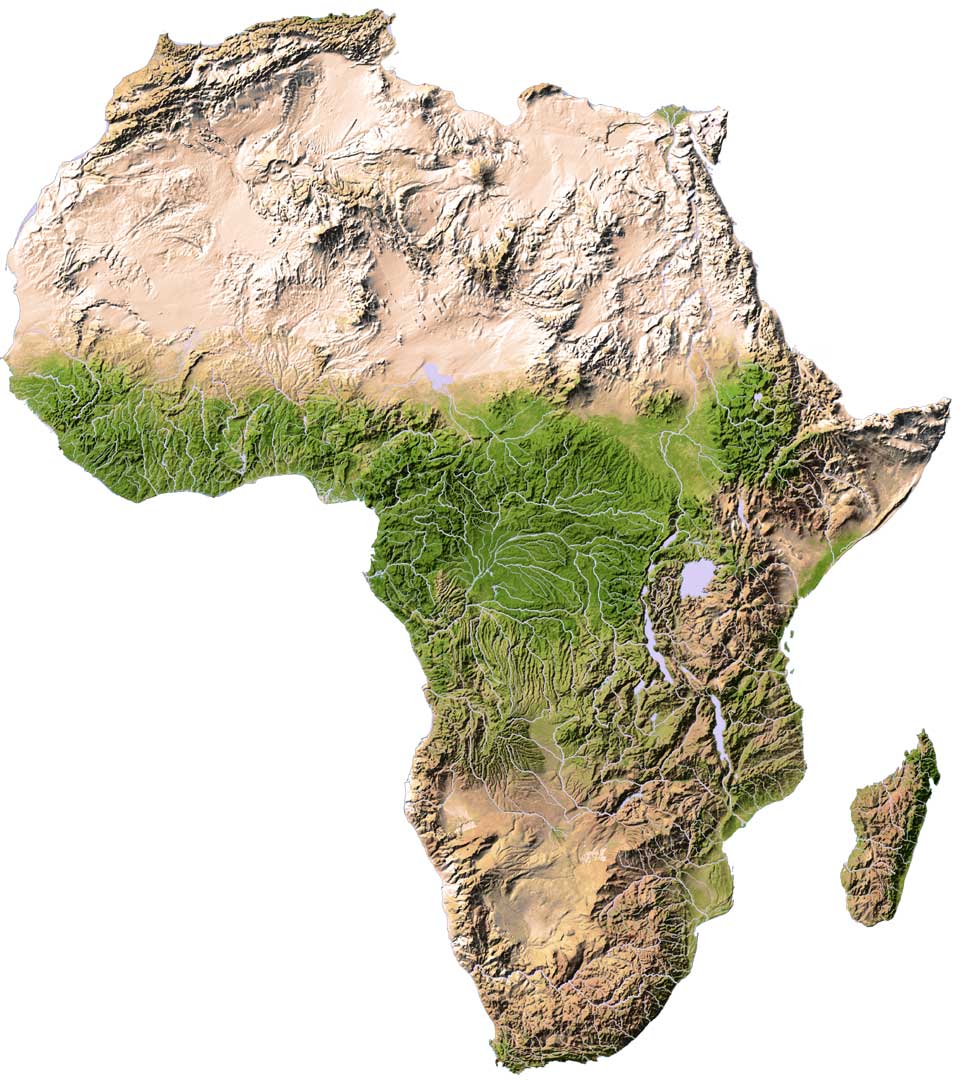 East Africa – Birthplace of Humanity
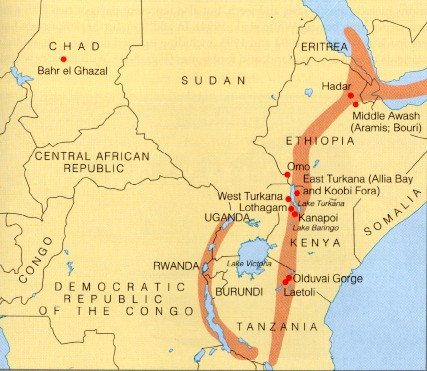 European Neolithic Cultures
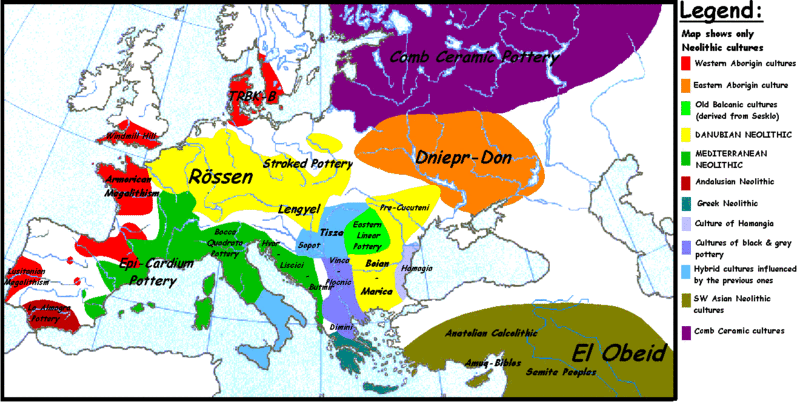 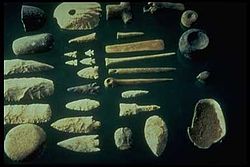 Stone Age Tools and Weapons
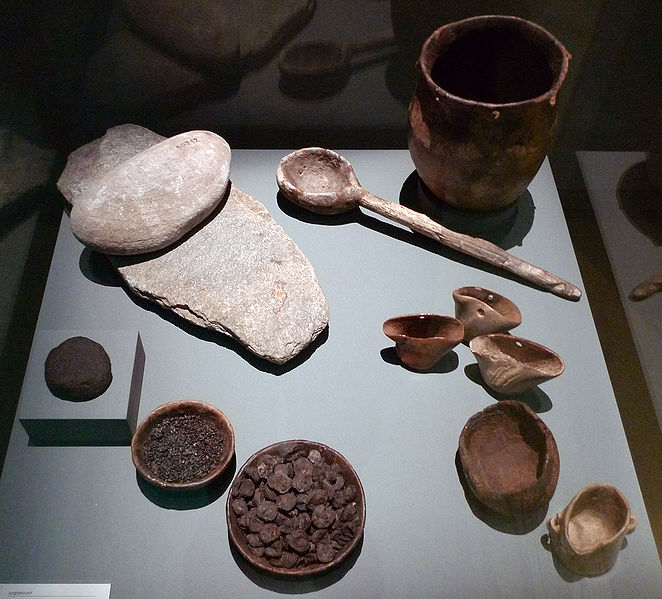 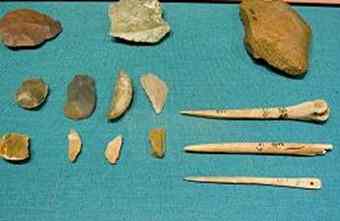 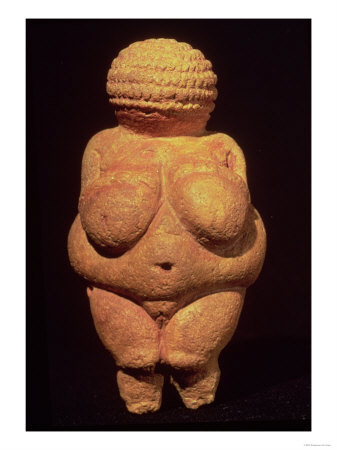 Stone Age Fertility Statue
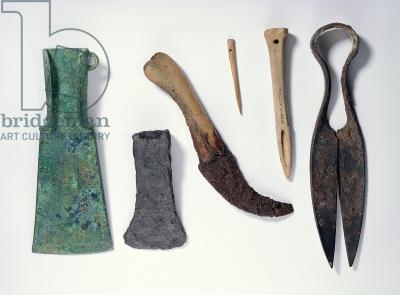 Bronze Age Tools and Weapons
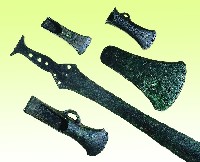 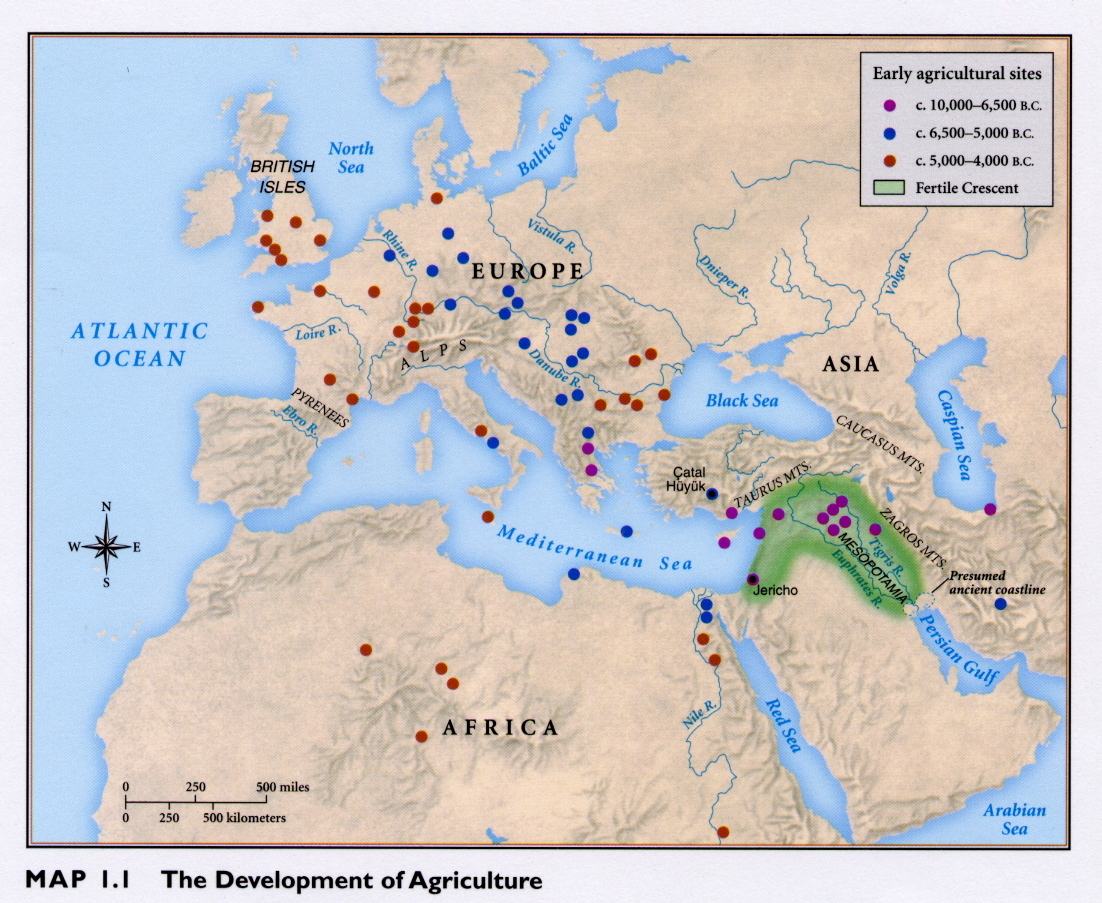 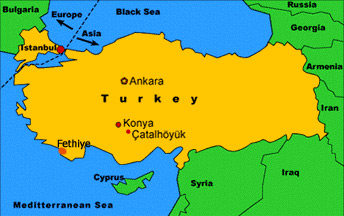 Çatal Hüyük
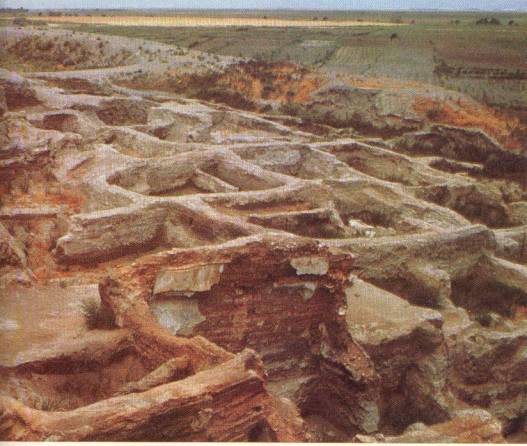 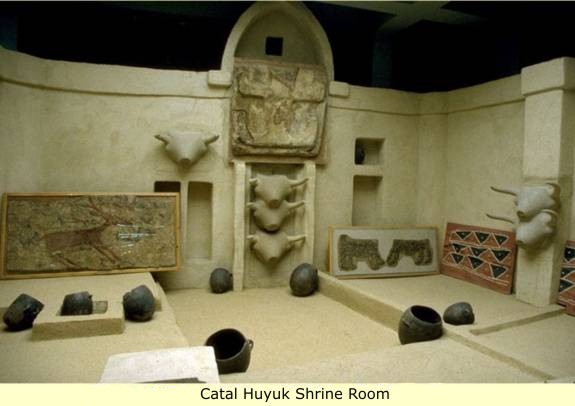 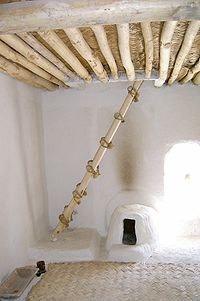 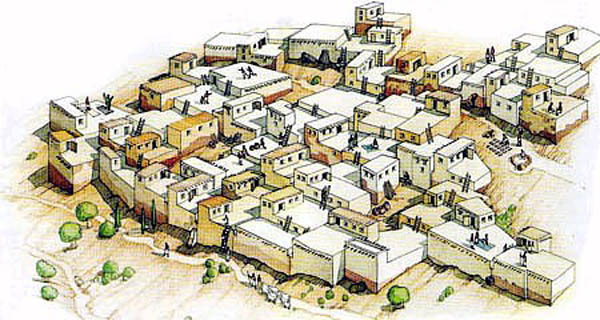 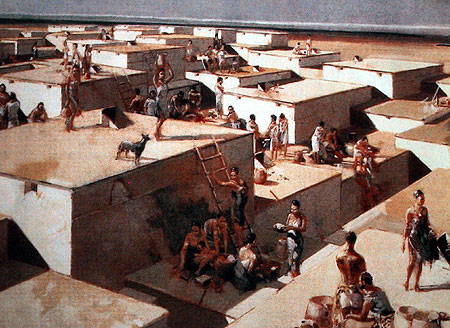 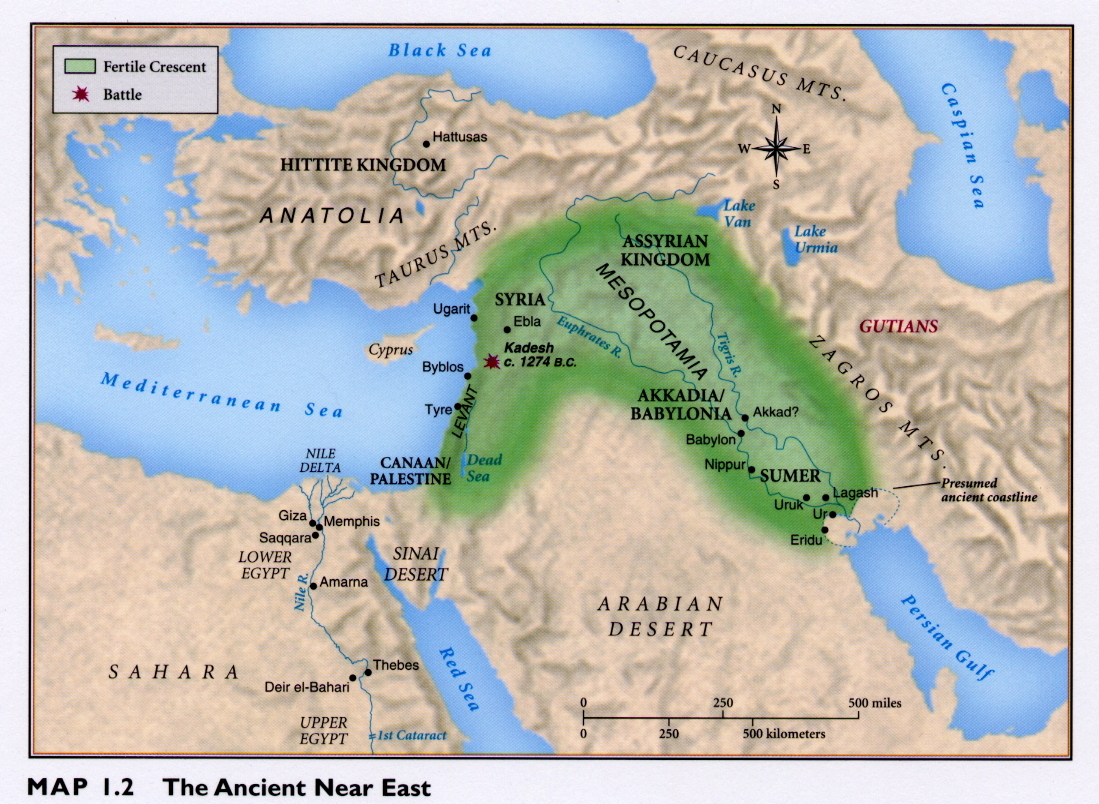 Sumerian Ziggurat at Ur
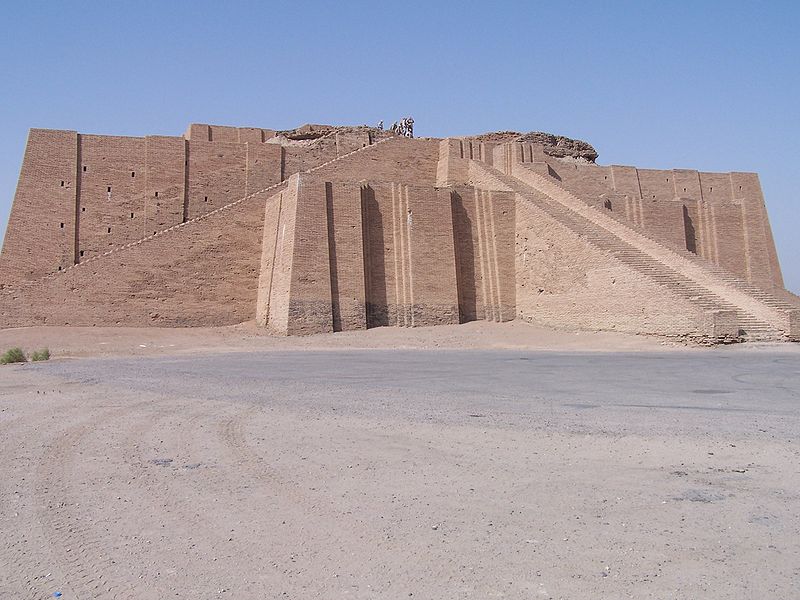 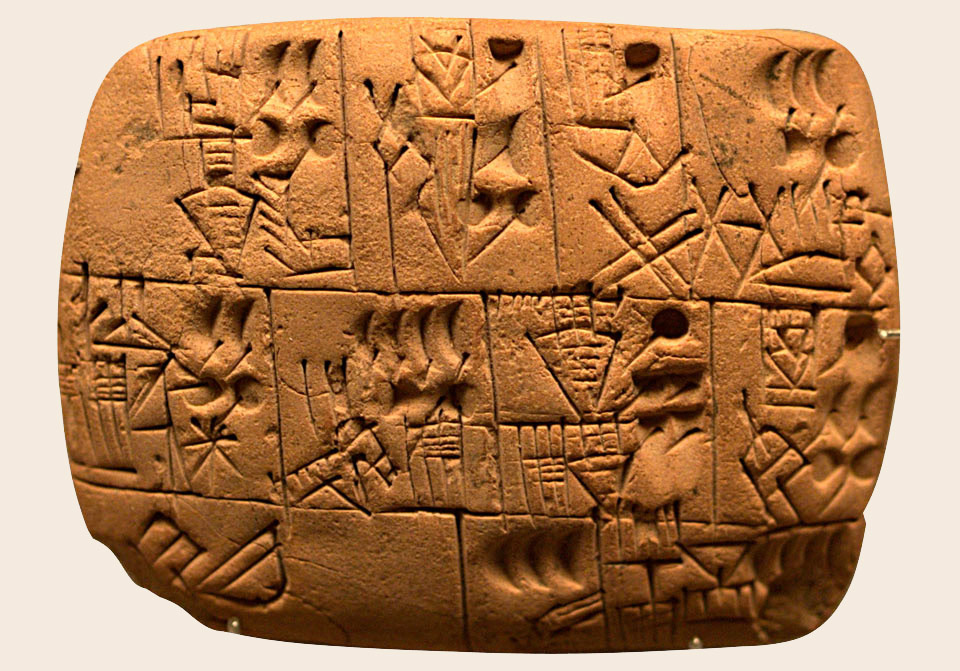 Cuneiform
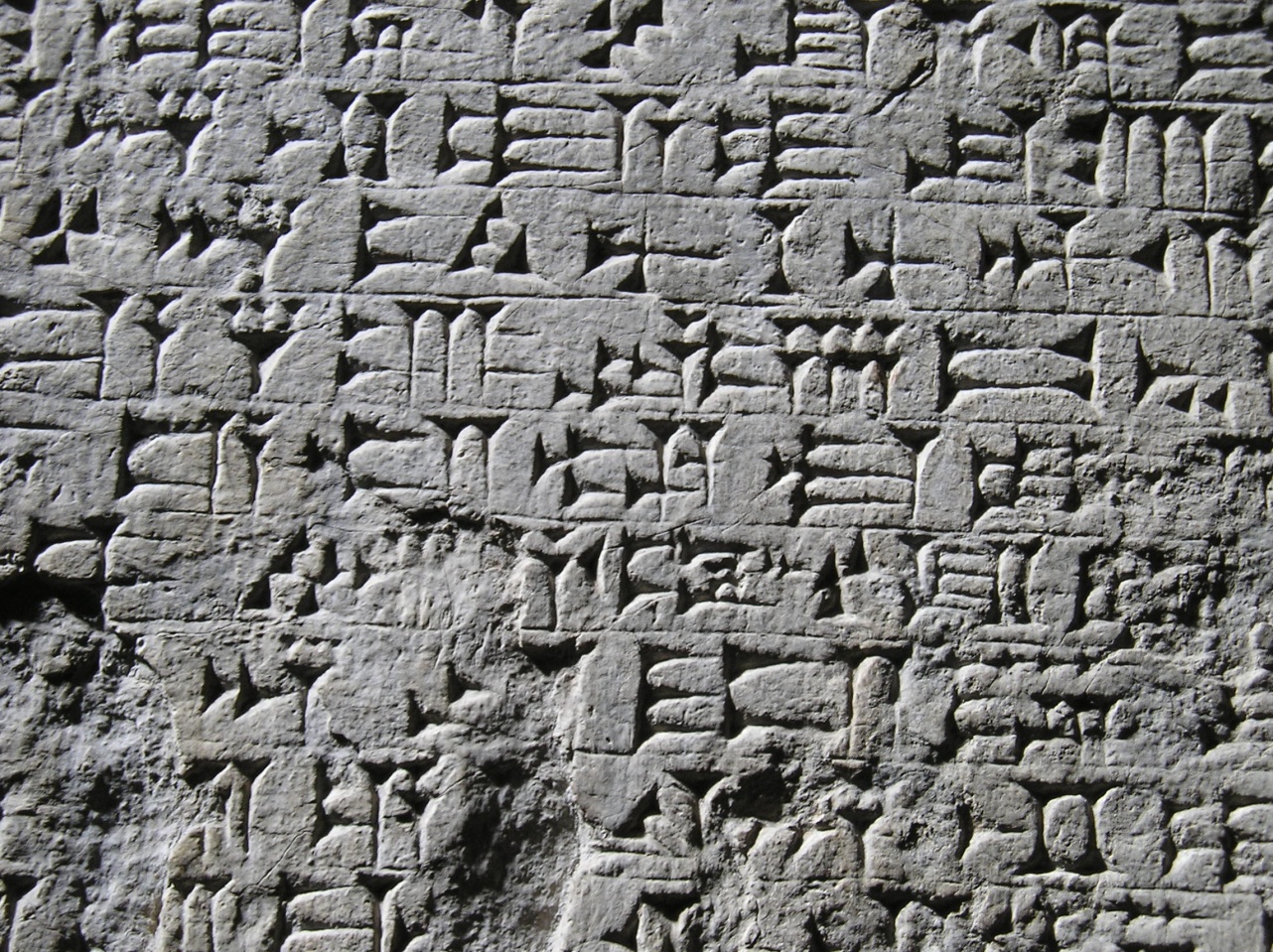 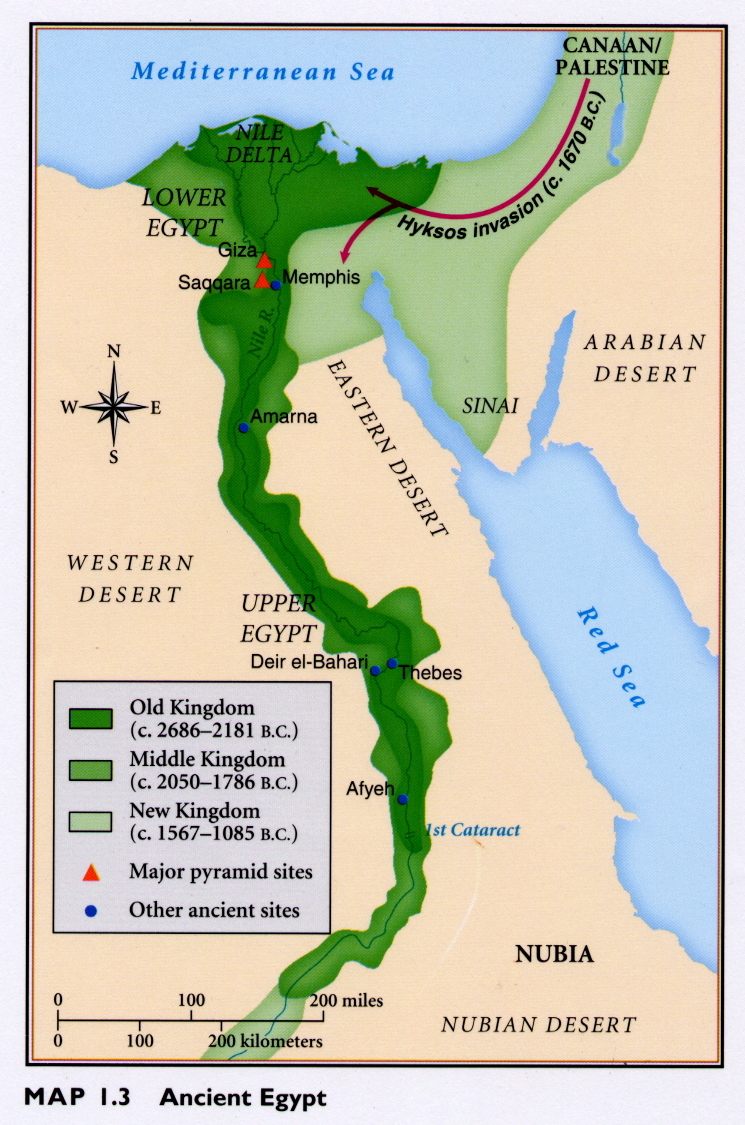 Pyramids of Giza
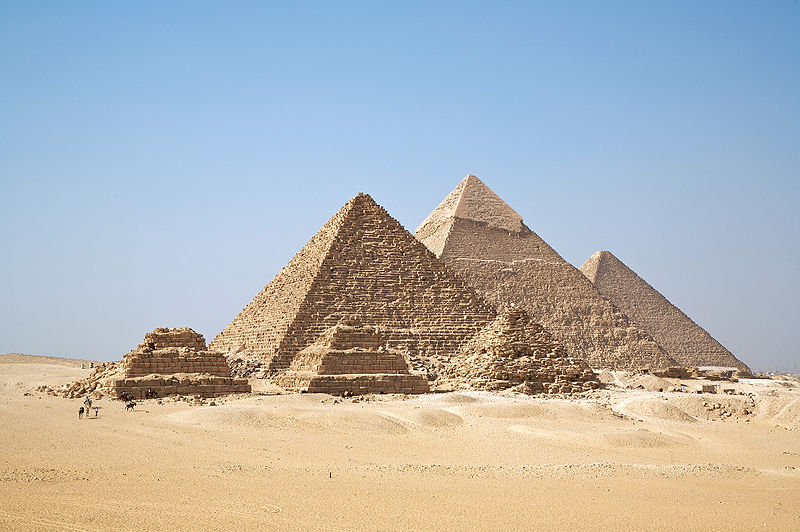 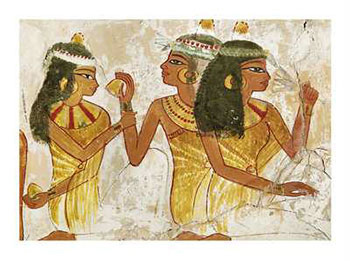 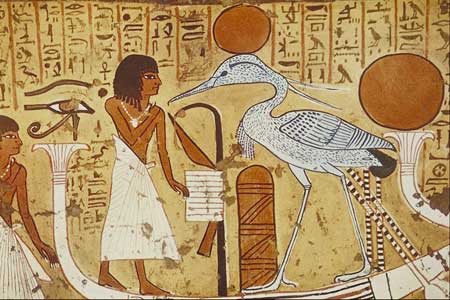 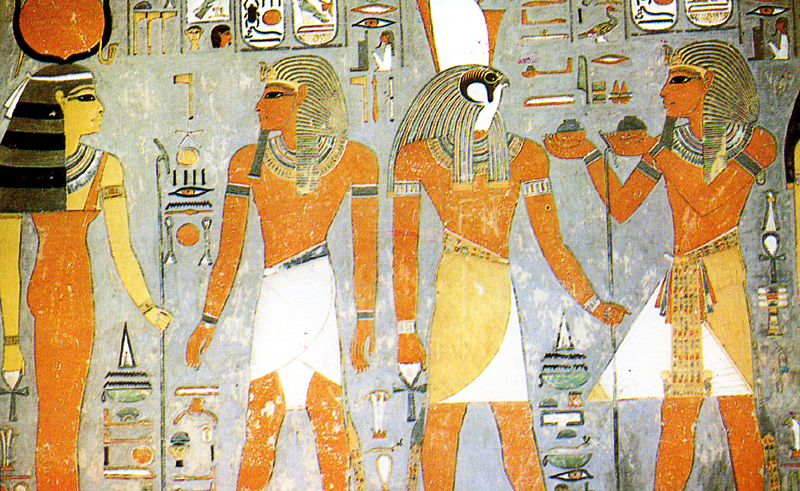 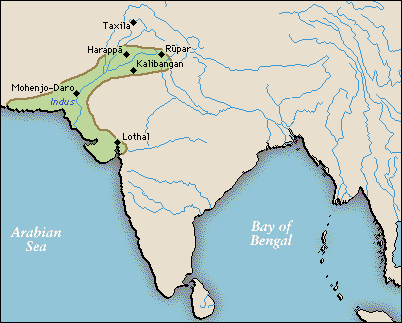 Mohenjo-Daro
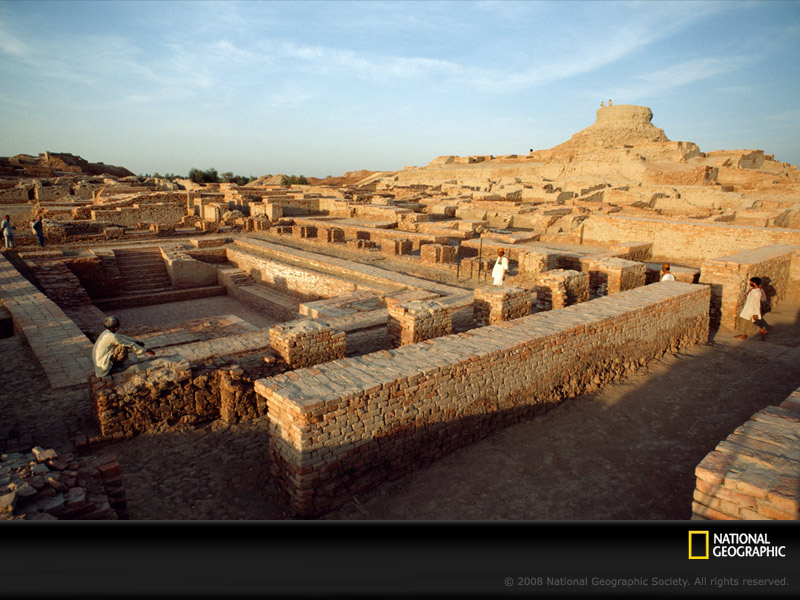 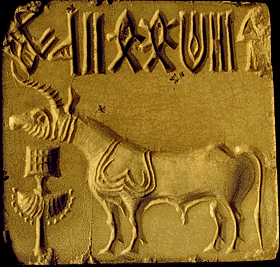 Indus River Valley Culture
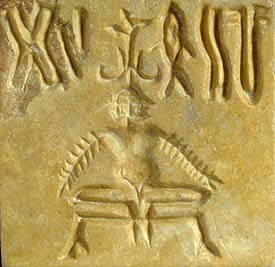 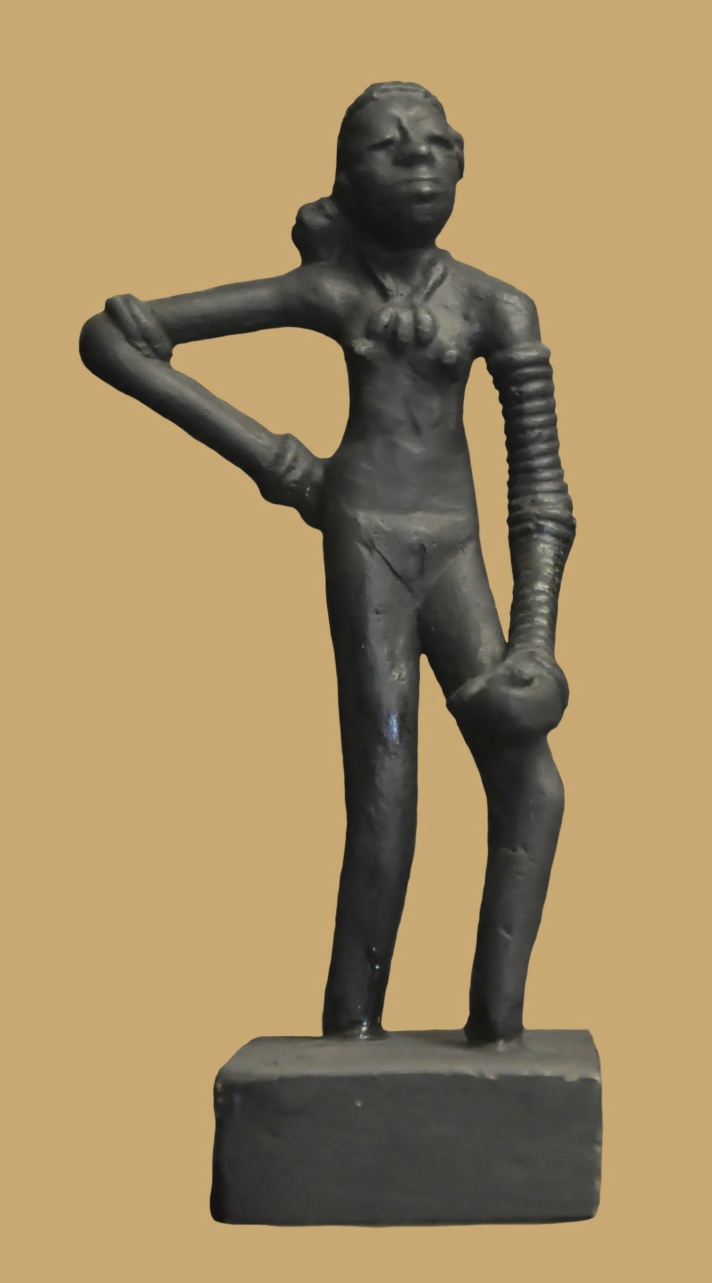 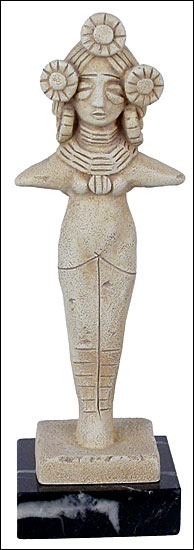 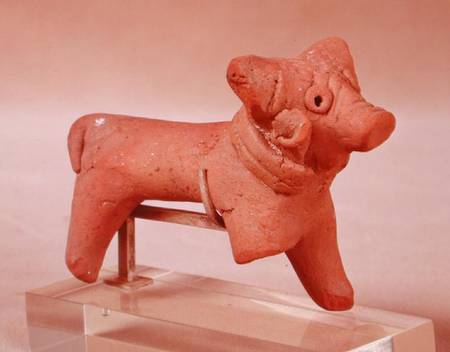 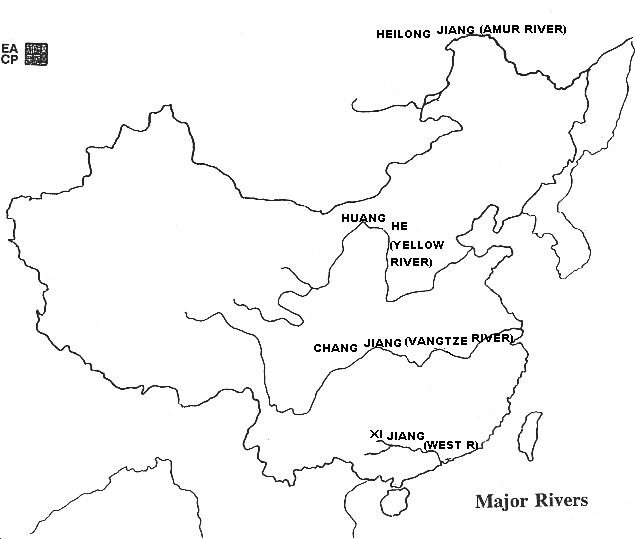 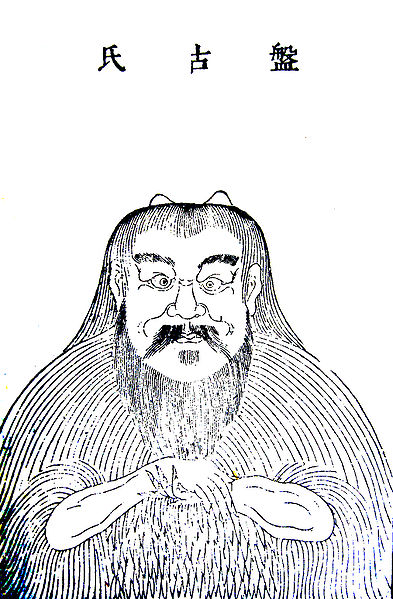 P’an Ku
Early Chinese Ideographic Symbols
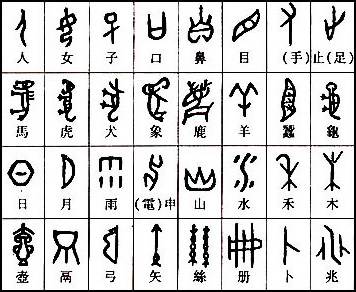 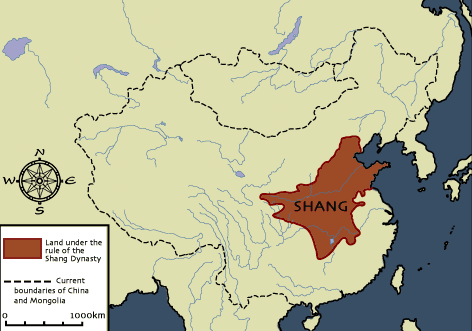 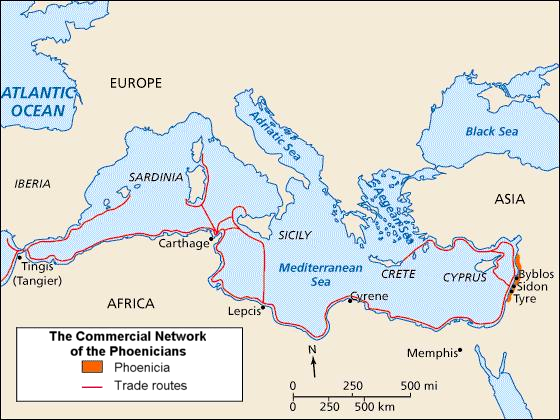 Phoenician Alphabet
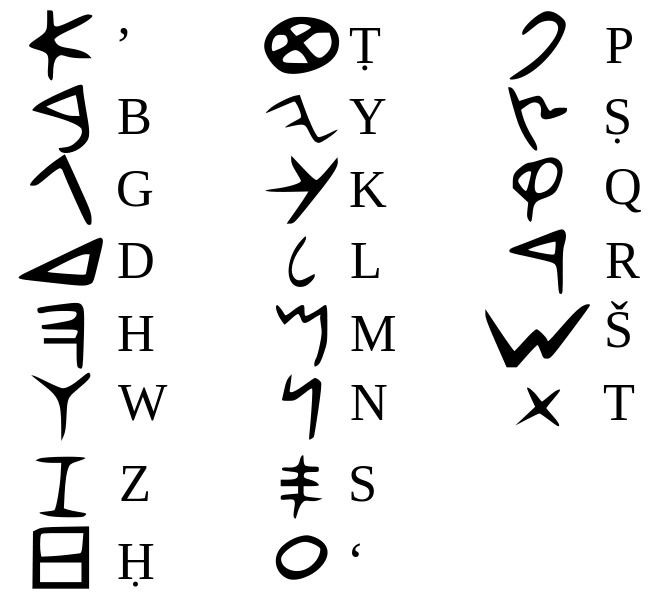 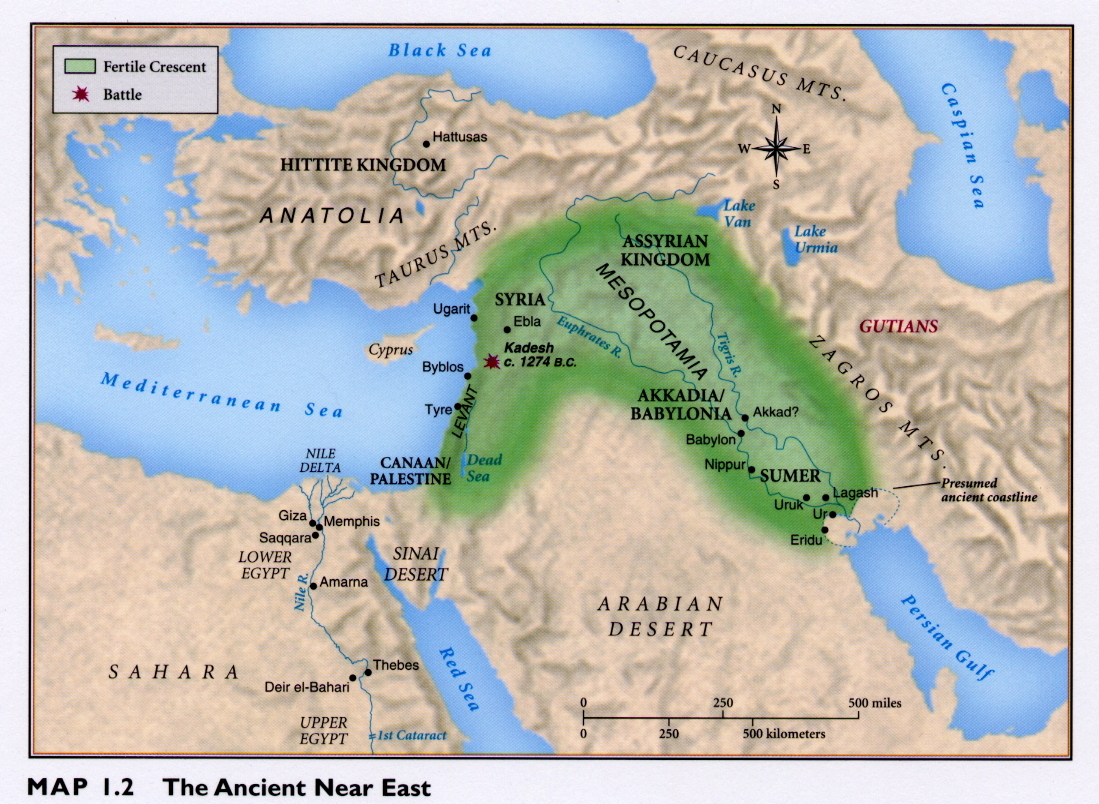 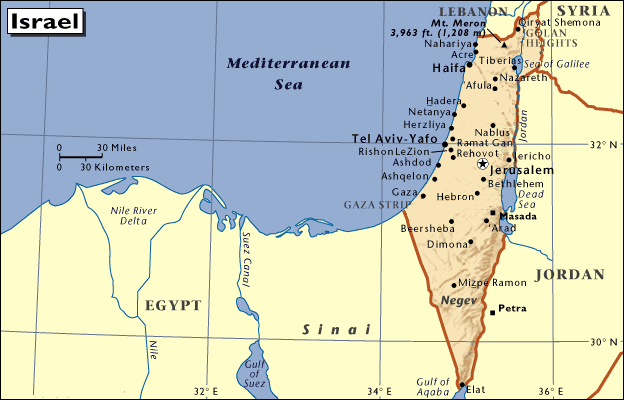 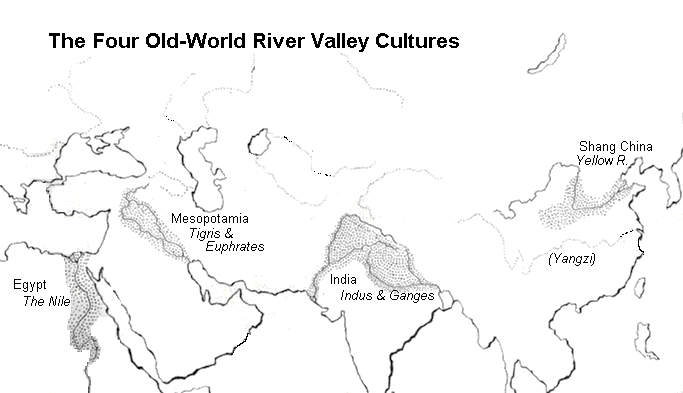